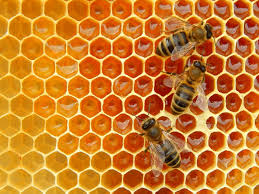 DAN PČELA I MEDA-20. svibnja
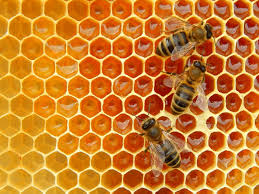 Činjenice o pčelama:
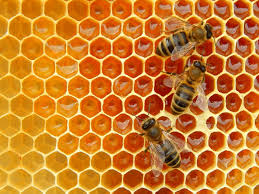 Pčele mogu prepoznavati ljudska lica
- izvor -  https://www.mentalfloss.com/article/53691/13-fascinating-facts-about-bees
Aristotel je napisao prvu stručnu knjigu o pčelarstvu
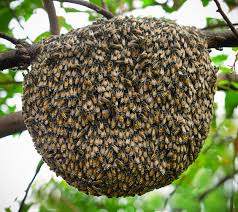 PČELINJA MATICA U JEDNOM DANU MOŽE POLOŽITI ČAK 2000 JAJAŠACA KOJIMA TREBA 16 DANA DA SE IZLEGU. 
U JEDNOJ SEZONI IZLEŽE OKO 200  000 JAJAŠACA. 
IZ OPLOĐENIH JAJAŠACA SE LEGU PČELE RADILICE, A IZ NEOPLOĐENIH TRUTOVI
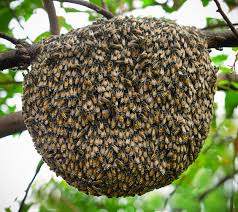 Pčelama su, prema dobi, podijeljeni razni poslovi, a to su: 
 pčele hraniteljice (0-3 dana starosti) 
 pčele graditeljice (3-10 dana starosti)
 pčele čistačice (10-15 dana starosti)
 pčele stražarice (15-20 dana starosti)

 matica (jedna od mladih pčela koja se, nakon matičine smrti, uz pomoć matične mlijeći razvila u maticu)
}
pčele radilice
-izvor: http://www.os-dpejacevic-na.skole.hr/biologija?news_hk=5675&news_id=1942&mshow=1322  i https://medjimurje.hr/magazin/zivotinje/pcela-matica-uzgoj-pcela-9669/
pčele
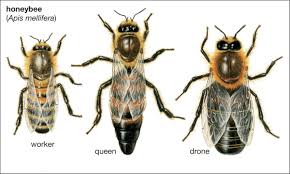 radnica
trut
matica
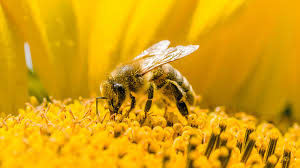 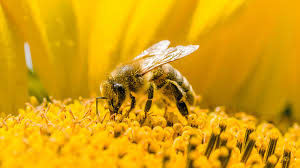 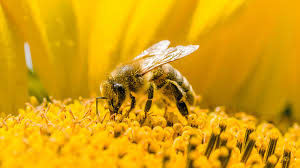 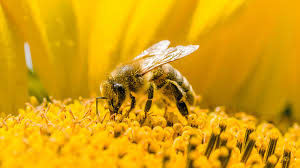 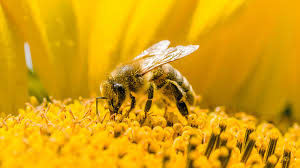 Prosječna brzina pčele u letu je oko 25 km/h, a rade oko 200 zamaha krilima u sekundi. 
Njihova prosječna životna dob je 6 tjedana, a  prosječna životna dob matice je 5 godina
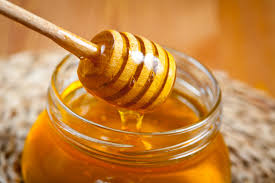 Izreke o medu i pčelama:
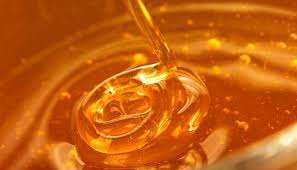 Nestanu li pčele sa planeta Zemlje, čovjeku kao vrsti ostaje još oko 4 godine života.
-Albert Einstein
Nada je jedina pčela koja proizvodi med bez cvijeća.


Čovjek proizvodi zlo kao pčela med.


Uzmi knjigu kao pčela cvijet, izvuci njezinu slatkoću ali je nemoj oštetiti.
-Robert Green Ingersoll



-William Golding






-John Muir